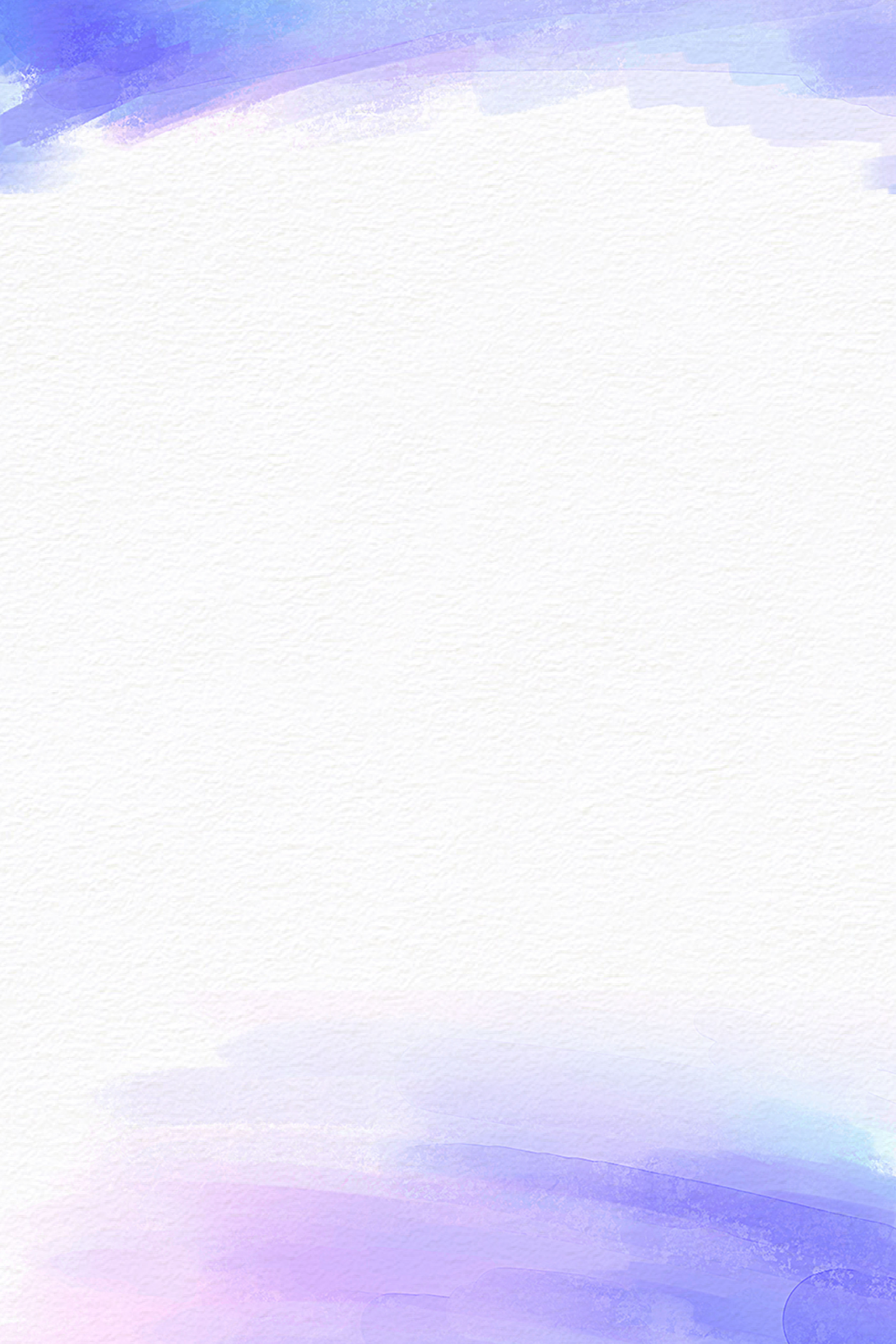 外国语学院
学术硕士 2020届毕业研究生学位论文答辩

题  目  1：试论《落洼物语》中道赖的人物形象
                  ——基于恋爱与婚姻的一个考察
硕 士 生：查淑婷
导      师：陈燕 副教授
题  目  2：汉语无致使标记表达形式的不对称翻译
                   ——基于译成日语语法致使句的汉语考察
硕 士 生：李国栋
导      师：林璋 教授
题  目  3：语域视角下的日语小说对话翻译研究
硕 士 生：张蕊
导      师：林璋 教授
题  目  4：运动事件框架下的汉日移动表达对比研究
硕 士 生：杨云清
导      师：陈燕青 副教授
题  目  5：关于汉日结果构式的对比研究
硕 士 生：陈斯真
导      师：黄毅燕 副教授
  


答辩委员会主席：毋育新  教    授 （西安外国语大学）
委                    员：蔡春华  教    授 （福建师范大学文学院）  
                                李海榕  副教授 （福建师范大学外国语学院）
                                陈    燕  副教授 （福建师范大学外国语学院）
                                薛    曦  副教授 （福建师范大学外国语学院）
                                林    璋  教    授 （福建师范大学外国语学院）
                                魏丽琴  副教授 （福建师范大学外国语学院）
                                黄毅燕  副教授 （福建师范大学外国语学院）
                                陈燕青  副教授 （福建师范大学外国语学院）